PSI One day Scientific meeting: The Analysis and Reporting of PROs in Clinical Trials
6 Falcon Way, Shire Park, Welwyn Garden City, 
AL7 1TW
09:30-16:00
Roche, Welwyn Garden City
Wednesday 17th July 2019
Patient reported outcomes have become increasingly important in the development, approval and reimbursement of our products. The PSI Scientific Committee have put together this one day meeting to provide statisticians with introductions to PROs, how to include them in clinical trials, considerations about missing data, appropriate statistical methods to analyse and interpret the data and the perspective of an IQWiG assessor. Presenters will give their insight into discussions with colleagues, working groups and regulators and there will be plenty of opportunity to ask any questions you may have about PROs in your development program.
Agenda
Introduction to Patient Reported Outcome (PRO) Measurement
Tara Symonds (Clinical Outcome Solutions)

Implementation of the SPIRIT-PRO and CONSORT-PRO Extensions
Melanie Calvert (Birmingham University)

How to include a PRO in a clinical trial? (Breast Cancer Case Study) 
Ingolf Griebsch (Boehringer-Ingelheim)

SISAQoL guidance & analysis methods for missing data
Kim Cocks (Adelphi Values)

The Analysis and Interpretation of Patient Reported Outcomes (PROs)
Helen Doll (Clinical Outcome Solutions)

A perspective from IQWiG when assessing treatment effects with PROs 
Christoph Schürmann (IQWiG)

Q&A Session  - All presenters
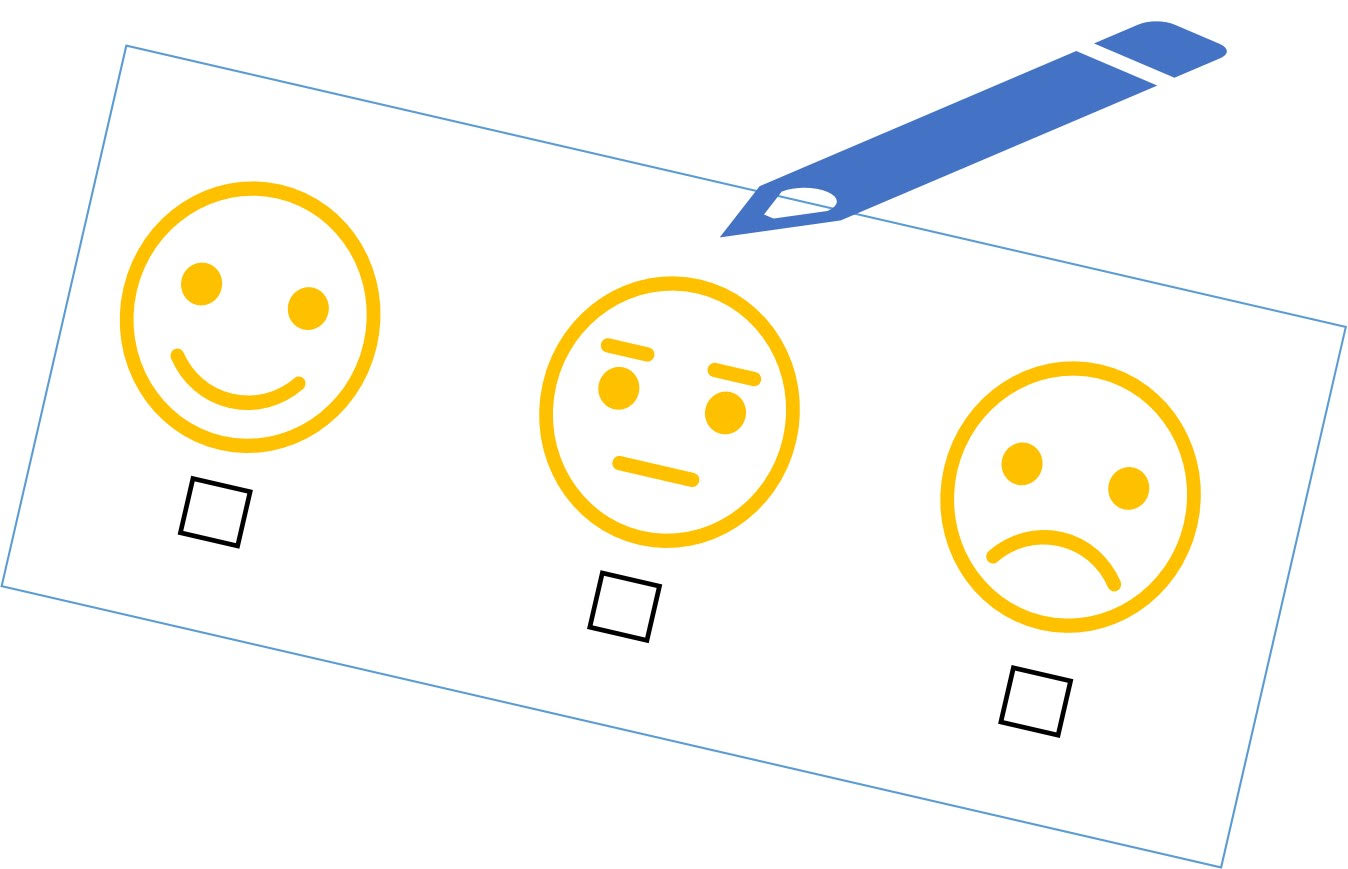